Органические вещества клетки. Углеводы
Автор: Першина О.В.
Учитель биологии 
ГОУ СОШ №405
 Москва. 2012
Органические вещества
Органические вещества  - это большая группа веществ, из которых в курсе общей биологии мы будем изучать:
 
БЕЛКИ,    ЖИРЫ,    УГЛЕВОДЫ
 и НУКЛЕИНОВЫЕ КИСЛОТЫ
Углеводы
Углеводы – это органические вещества 
с общей формулой Сn(Н2О)m, где n>3. 

Углеводы имеют окончание –оза.
Углеводы
моносахариды
Сn(Н2О)m
дисахариды
полисахариды
С12Н22О11
ПВК
крахмал
сахароза
молочная к-та
лактоза
целлюлоза
рибоза
дезоксирибоза
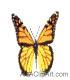 мальтоза
гликоген
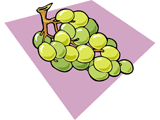 глюкоза
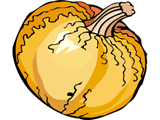 фруктоза
хитин
галактоза
Моносахариды
n = 3
 ПВК, молочная к-та                      
 n = 4 
эритроза –промежуточный          
продукт фотосинтеза                        
 n = 5 
рибоза,                                      
 дезоксирибоза                                 
 n = 6 
глюкоза                                            
фруктоза                                           
галактоза
n = 3 триозы                                   
 n = 4 тетрозы
 n = 5 пентозы                                                                             
 n = 6 гексозы
n = 3 триозы
Олигосахариды
1 порядка 
состоят из двух моносахаридов

  сахароза
 лактоза 
 мальтоза
2 порядка 
состоят из 3-х 
и более, до нескольких десятков моносахаридов
Полисахариды
Крахмал 
Гликоген (животный крахмал)
Клетчатка или целлюлоза
Триозы    n = 3
Триозы    n = 3
ПВК
Молочная к-та
Пентозы   n = 5
Они же пентозы
И снова пентозы, но уже не цикличные,     а линейные
Пентозы в составе ДНК  и РНК
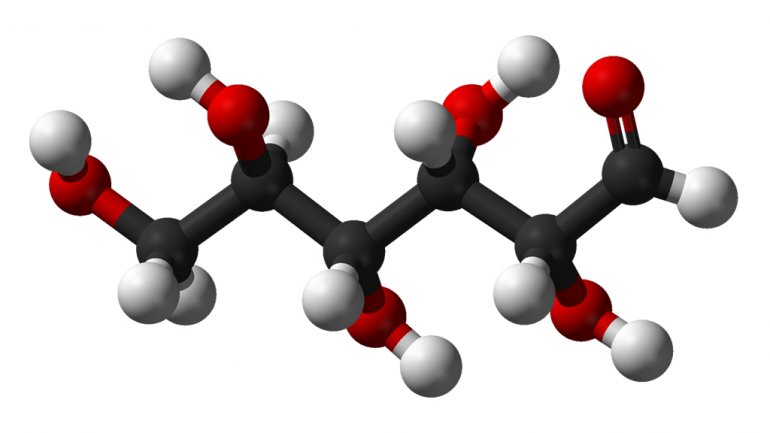 Глюкоза       n = 6
Фруктоза        n = 6
Фруктоза   n = 6
Они же – фруктозылинейная                 и              цикличная
Фруктоза
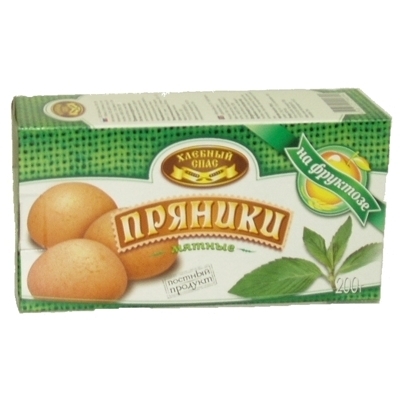 Фруктоза
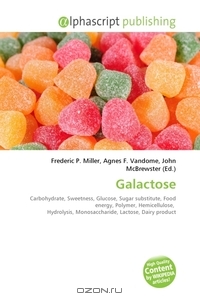 Галактоза
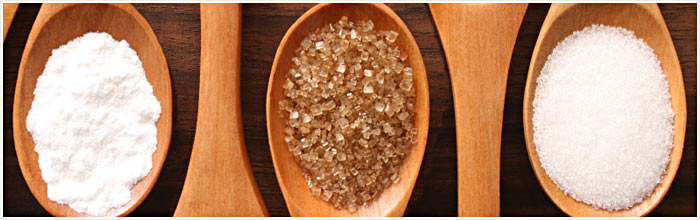 Галактоза – входит в состав молочного сахара
Линейная структура галактозы
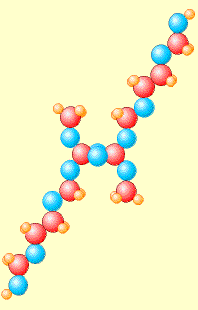 Источники сахарозы
Сахарная свекла
Сахарный тростник
Дисахарид - сахароза
Дисахарид – сахароза состоит из глюкозы        и  фруктозы
Сахароза
Мед содержит как моносахариды, так и сахарозу
Сахарный тростник
Содержат моносахариды и сахарозу
Лактоза состоит из глюкозы и галактозы
Лактоза – молочный сахар, входит в состав                                         .                         молока        млекопитающих
Есть молочные нации, а есть те, кто совсем не может молоко пить.Вот карта, проценты населения с непереносимостью лактозы.
О лактозе написаны научные работы
Лактоза – молочный сахар, содержится в молоке   и   кефире
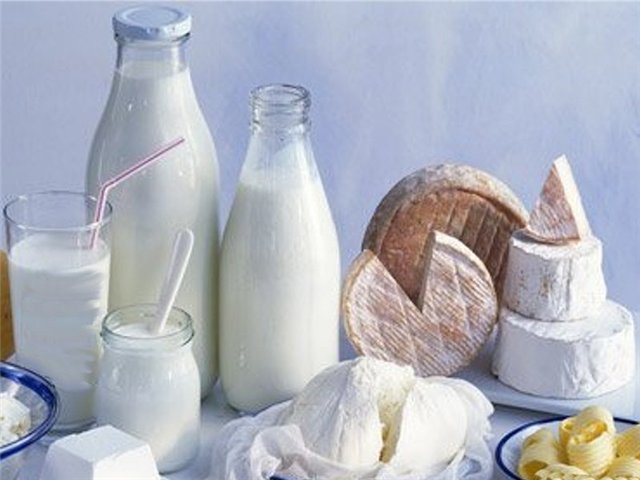 Мальтоза состоит из двух молекул глюкозы
Мальтоза – солодовый сахар
Мальтоза
Мальтоза - (от англ. malt — солод) — солодовый сахар, 4-О-α-D-глюкопиранозил-D-глюкоза
Природный дисахарид, состоящий из двух остатков глюкозы; содержится в больших количествах в проросших зёрнах (солоде) ячменя, ржи и других зерновых; обнаружен также в томатах, в пыльце и нектаре ряда растений.
Мальтоза - дисахарид